2425 MON TP3 Sustainable Business Model Canvas (SBMC)
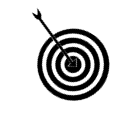 Leerdoel 
Na het maken van dit leerarrangement kun je:
De verschillende bouwstenen van het BMC benoemen.
Elke bouwsteen invullen in samenhang met jouw onderneming. 
De ontwikkeling van je SBMC monitoren en daarop reflecteren.
Aan de hand van je SBMC je bedrijf pitchen.
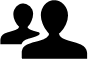 Samenwerking		 
Dit product maak je met je groep.
Lever je product in via Teams
Je wordt een groepje feedback friends geplaatst
Geef feedback op de producten van anderen en ontvang feedback
Deadline: 8 januari 2025
Bijeenkomst feedback friends: 10 januari 2025
Product 
Een verslag met daarin een volledig ingevuld SBMC zoals de bouwstenen in de reader beschreven zijn.
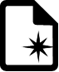 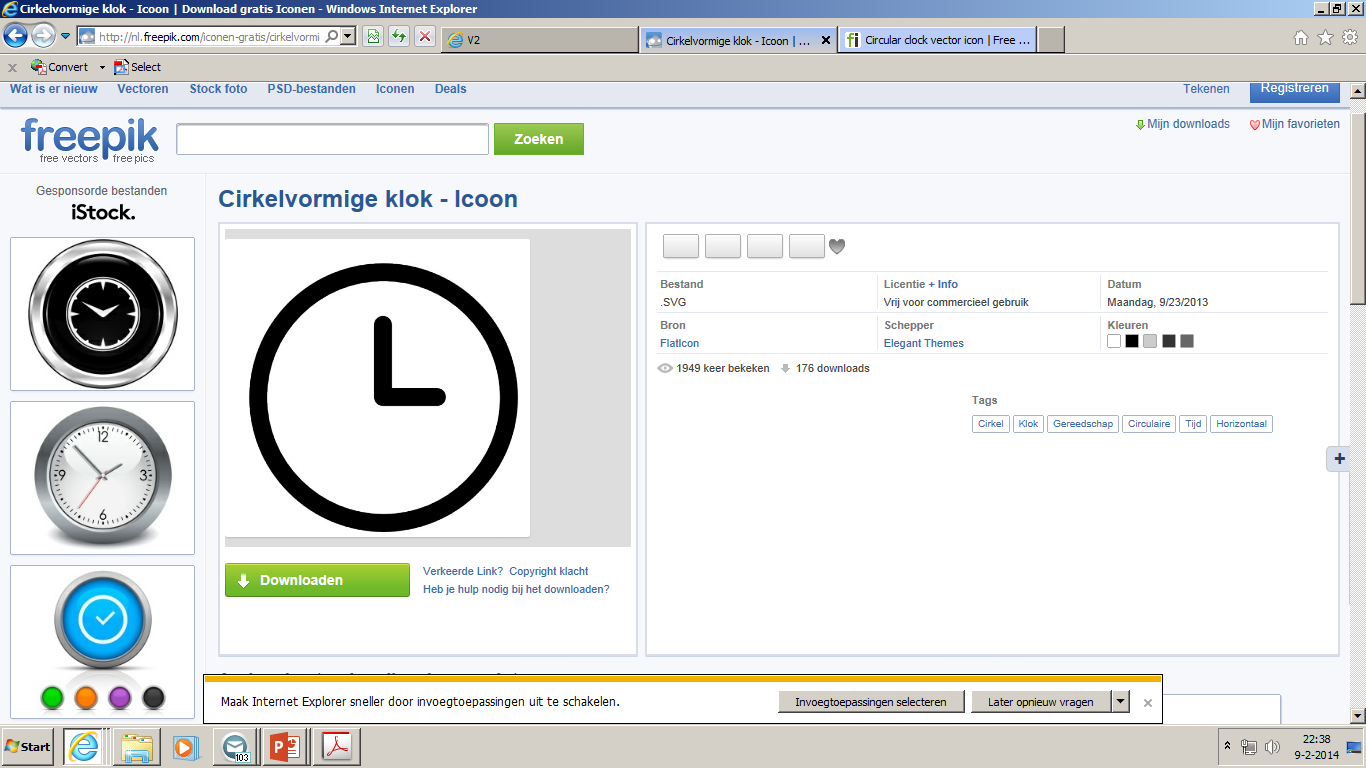 Bijeenkomsten & Tijd
Project lessen over SBMC en de Nieuwe economie
Projecturen
Stappen			
Vul voor je onderneming de 1ste versie in van het SBMC. Dit doe je op basis van je eerste verwachtingen. Gebruik hiervoor het Sustainable Business Model Canvas format
Zorg voor een duidelijke en realistische samenhang tussen de bouwstenen.
Aan de hand van de lessen ga je iedere bouwsteen uitlichten en verbeteren/versterken. 
Wees kritisch op de veranderingen die je aanbrengt; wat heeft een verandering in een bouwsteen voor gevolg op de andere bouwstenen?
Aan de hand van je SBMC ga je aan de slag met de uitvoering van jullie prototype/ try-out.
Het prototype/ try-out dient voor de Dragons’ Den uitgevoerd te zijn.
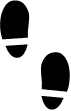 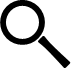 Bronnen
Reader SBMC (op Wikiwijs)
https://www.strategyzer.com/